ZPRAVODAJSKÉ SLUŽBY
VOJENSKÉ ZPRAVODAJSTVÍ A ÚŘAD PRO ZAHRANIČNÍ STYKY A INFORMACE
OBECNĚ K ZS
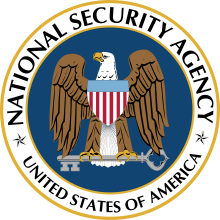 = státní orgány, které jsou zřízeny za účelem získávání, shromažďování a vyhodnocování informací z bezpečnostní oblasti vymezené působností stanovenou příslušnou legislativou
ústavním činitelům a orgánům státní správy opatřují včasné, objektivní a kvalitní zpravodajské informace
specifické prostředky získávání informací 
liší se v jednotlivých zemích
působnost
spojení s politikou?
samostatná instituce či zda jsou součástí ostatních bezpečnostních (policejních) sil?
rozpočet?
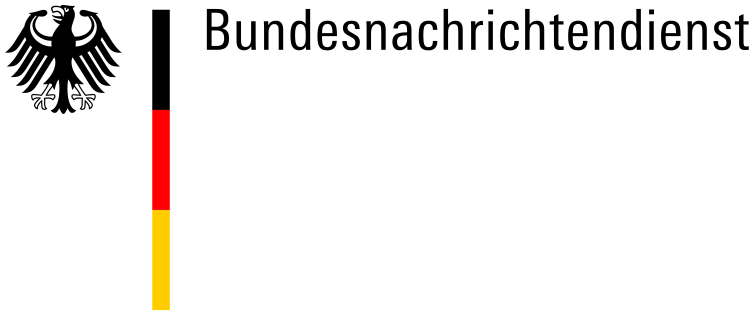 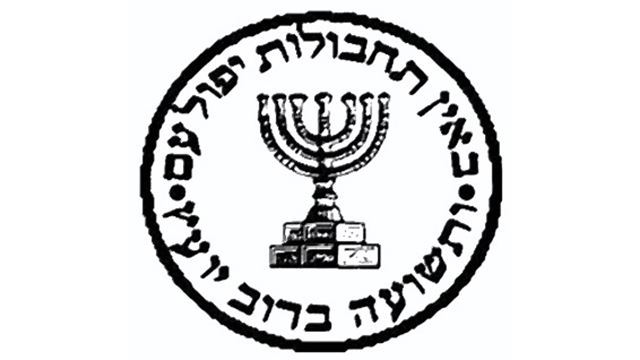 KLASIFIKACE ZS
VNITŘNÍ
bezpečnostní, kontrarozvědné, defenzivní, “security services”
vlastní stát a hrozby pro ústavní pořádek, svrchovanost atd.
FBI, MI5, BfV, BIS
VNĚJŠÍ A VNITŘNÍ
CIVILNÍ A VOJENSKÉ
ÚSTŘEDNÍ A RESORTNÍ
VNĚJŠÍ
rozvědné, ofenzivní, “intelligence services”
informace o zahraničních zemích, úmyslů, hájená zájmů vlastní země
širší záběr
CIA, BND, ÚZSI
ÚSTŘEDNÍ
zprav. činnost pro celý stát, strategická úroveň
CIA, NSA

RESORTNÍ
pro určitý resort
DEA
VOJENSKÉ
problematiky obrany a schopností země, obranný průmysl, aspekty vojenství ad.
DIA, VZ
České ZS v bývalém režimu
SNB
Pohraniční stráž
Vojska MV
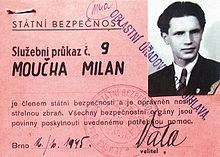 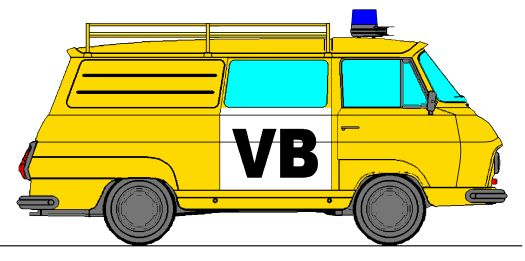 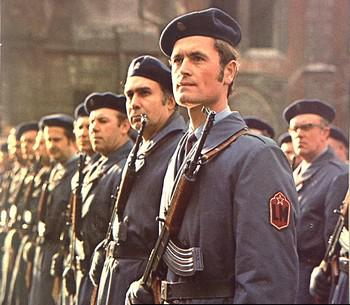 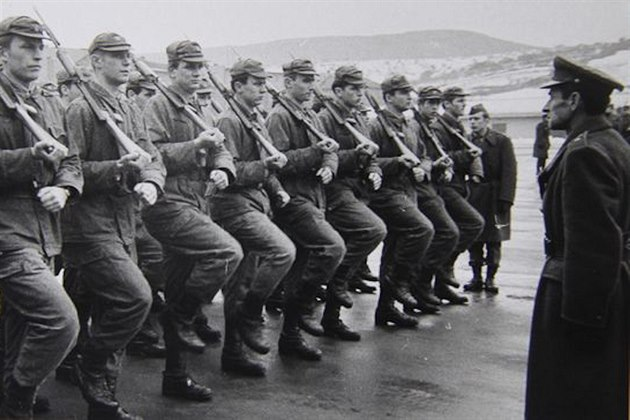 Armáda
Lidové milice
[Speaker Notes: Armáda
Lidové milice
SNB (Stb + VB), významné pravomoci a působnosti
- Sdružovala rozvědku, civilní i vojenskou kontrarozvědku 
- Pravomoci neupraveny zákonem, fce politické policie
- Politickou moc mohla ovlivňovat jen nepřímo, moc držela KS
+ pohraniční stráž, vojska MV]
Úřad pro zahraniční styky a informace
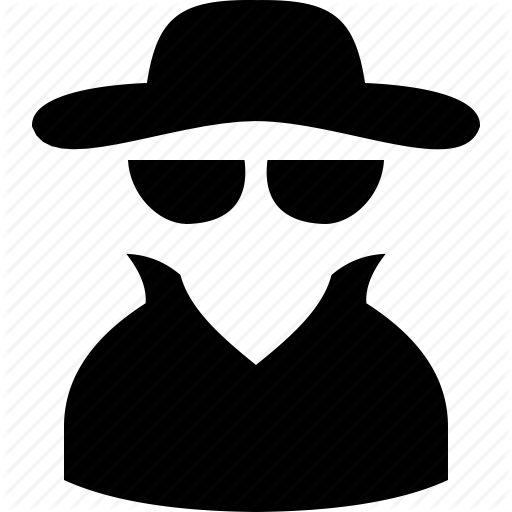 ZNAK A HESLO
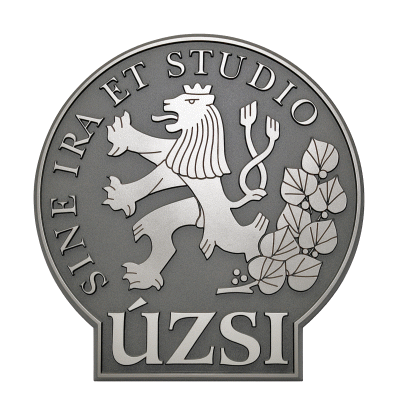 Ve znaku našeho úřadu je Tacitovo "Sine ira et studio" (Annales 1.1). Heslo znamená "bez hněvu a zaujatosti", "bez zášti a přízně", "bez předsudků a vášní". Vyjadřuje, že sloužíme státu, a nikoli partikulárním zájmům.
Vývoj civilní VNĚJŠÍ ZS
správa FMV (komunistická rozvědka) zrušena
15.2.1990
Nahradila komunistickou rozvědku
Zpravodajská služba FMV
1990
21. 12. 1990
Úřad pro zahraniční styky a informace FMV
1. 1. 1993
Úřad MV ČR pro zahraniční styky a informace
Konec federace, rozdělení na slovenskou a českou část
30. 7. 1994
Úřad pro zahraniční styky a informace
Vznik zákonem č. 153/1994 Sb.
samostatný orgán
do přijetí nebylo působení ÚZSI zákonem vůbec upraveno ani podrobeno žádné mimoexekutivní kontrole
ÚZSI
ZS FMV
ÚZSI FMV
zákon č. 153/1994 Sb., o zpravodajských službách České republiky
ekonomické zpravodajství o skutečnostech, které mohou mít vliv na strategické ekonomické zájmy, ekonomický vývoj a ekonomickou bezpečnost České republiky;
bezpečnostní zpravodajství o mezinárodním terorismu a jiných asymetrických bezpečnostních hrozbách, ohrožujících bezpečnostní zájmy České republiky a její mezinárodní závazky.
ÚŘAD PRO ZAHRANIČNÍ STYKY A INFORMACE
*ZÁKLADNÍ INFO*
Zpravodajská služba s vnější působností
Existence ukotvena zákonem o ZS
Působnost
ÚZSI
Získává, soustřeďuje a vyhodnocuje
politické zpravodajství o zahraničně politických skutečnostech a záměrech, které mohou mít vliv na zájmy České republiky;
Příslušník ÚZSI
PŘEDÁVÁ INFORMACE PREZIDENTU, VLÁDĚ, STÁTNÍM A POLICEJNÍM ORGÁNŮM
JE VE SLUŽEBNÍM POMĚRU
mají služební hodnosti
hodnostní označení
-
JE OPRÁVNĚN DRŽET A NOSIT ZBRAŇ
NEMÁ REPRESIVNÍ PRAVOMOC
-
Nemůže zadržet, zatýkat ani vyslýchat.
Použít zbraň mohou ale pouze v případech nutné obrany a krajní nouze, stejně jako kterýkoliv občan.
LIDSKÁ PRÁVA A SVOBODY JEN PODLE ZÁKONEM STANOVENÝCH PRAVIDEL
-
-
...
SLUŽEBNÍ POMĚR
*PŘÍSLUŠNÍCI BIS A ÚZSI*
ROZHODNUTÍM SLUŽEBNÍHO ORGÁNU
ZÁKON č. 361/2003 Sb.
O služebním poměru příslušníků bezpečnostních sborů
se zakládá služební poměr
-
-
SLOŽENÍ SLIBU
OBČAN STARŠÍ 18 LET
-
-
Může být příslušníkem, pokud o to písemně požádá a splňuje podmínky*
PŘIJETÍ DO SLUŽEBNÍHO POMĚRU
-
na dobu určitou 3 let
*PODMÍNKY PŘIJETÍ DO SLUŽEBNÍHO POMĚRU STANOVENÉ ZÁKONEM
ŽÁDNÁ ŽIVNOSTENSKÁ ČINNOST
NEČLENSTVÍ V POL. STRANĚ NEBO HNUTÍ, ODBORECH
BEZÚHONOST
Lorem ipsum dolor sit amet,  consectetuer
NEČLENSTVÍ V KONTROLNÍCH NEBO ŘÁDÍCÍCH ORGÁNECH
ZDRAVOTNÍ, OSOBNOSTNÍ, FYZICKÁ ZPŮSOBILOST
Právnických osob, které vykonávají podnikatelskou činnost
ZPŮSOBILOST K PRÁVNÍM ÚKONŮM
STUPEŇ VZDĚLÁNÍ
Dle konkrétního místa
OPRÁVNĚNOST SEZNAMOVAT SE S UTAJENÝMI INFORMACEMI
MINISTR VNITRA  se souhlasem vlády
JMENOVÁNÍ ŘEDITELE ÚZSI
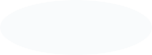 ODVOLÁNÍ ŘEDITELE ÚZSI
MINISTR VNITRA  se souhlasem vlády
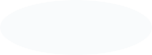 MINISTRU VNITRA
ODPOVĚDNOST ŘEDITELE ÚZSI
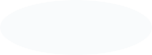 VNĚJŠÍ KONTROLA
PARLAMENT A VLÁDA
NEEXISTENCE ZVLÁŠTNÍHO PARLAMENTNÍHO VÝBORU PRO KONTROLU
INTERPELACE MINISTRA VNITRA
SDĚLOVACÍ PROSTŘEDKY
VNITŘNÍ KONTROLA
vnitřní kontrolní mechanismy
ROZPOČET?
SOUČÁSTÍ ROZPOČTOVÉ KAPITOLY MV
PRÁVNÍ ÚPRAVA
zákon č. 153/1994 Sb., o zpravodajských službách České republiky
zákon. č. 361/2003 Sb., o služebním poměru příslušníků bezpečnostních sborů
zákon č. 412/2005 Sb. o ochraně utajovaných informací a o bezpečnostní způsobilosti
KRYCÍ DOKLADY A KRYCÍ PROSTŘEDKY
SPECIFICKÉ PROSTŘEDKY ZÍSKÁVÁNÍ INFORMACÍ
SLEDOVÁNÍ
OSOBY JEDNAJÍCÍ VE PROSPĚCH
NÁSTRAHOVÁ A ZABEZPEČOVACÍ TECHNIKA
SPECIFICKÉ POSTAVENÍ, POUZE PRO OCHRANU ČINNOSTÍ, KTERÉ KONÁ NA ÚZEMÍ ČR A JESTLIŽE JE TO NEZBYTNÉ PRO PLNĚNÍ ÚKOLŮ V JEHO PŮSOBNOSTI
[Speaker Notes: Krycím dokladem nesmí být nikdy použit průkaz:
prezidenta republiky
poslance nebo senátora
člena vlády
člena Nejvyššího kontrolního úřadu
guvernéra České národní banky
služební průkaz státního zástupce a soudce
diplomatický pas
jakýkoliv doklad žijící osoby]
POLITICKÝ PŘESAH
VYŠŠÍ POLITICKÝ PŘESAH
BIS
MENŠÍ POLITICKÝ PŘESAH
VZ, ÚZSI
ÚZSI působí vně státu, do práv občanů tolik nezasahuje => nemá takový politický přesah
Vojenské zpravodajství
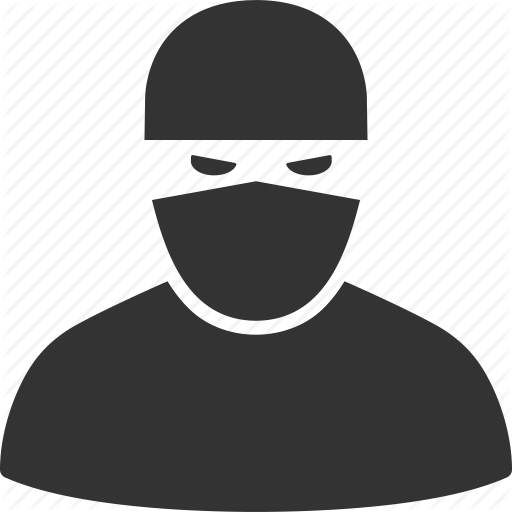 Vývoj VOJENSKÉ ZS
před 29.9.1938
Vojenské zpravodajství rozvědné i kontrarozvědné
pod 2. oddělením generálního štábu
po WW2
samostatná vojenská kontrarozvědná služba
pod sovětským vlivem
50. léta
III. správa FMV-VKR
Výzvědná služba GŠ
pod MV, součást StB
pod MO
1.4. 1990
Hlavní správa VKR MO
převedeno pod MO
od 7/1990 přejmenováno na Správu Vojenského obranného zpravodajství ČSA
vznik vojenské policie
1/1992
Vojenské obranné zpravodajství
zákonem č. 67/1992
Zákon o zpravodajských službách ČR (č. 153/1994 Sb.)
Vznik Vojenského zpravodajství,  sloučení vojenského ofenzivního a defenzivního zpravodajství do jedné zpravodajské služby
1994
Vojenské zpravodajství
Zákon č. 289/2005 Sb., o Vojenském zpravodajství
2005
[Speaker Notes: Ačkoli mělo Vojenské zpravodajství v čele jednoho ředitele odpovědného ministru obrany, jemu podřízení ředitelé Vojenské zpravodajské služby a Vojenského obranného zpravodajství mu podléhali pouze metodicky a po velitelské linii, nikoli v oblasti odborné činnosti jimi řízených celků. Tato situace byla umocněna skutečností, kdy ředitel Vojenské zpravodajské služby byl současně odborně podřízen náčelníkovi Generálního štábu Armády České republiky a ředitel Vojenského obranného zpravodajství odborně přímo ministrovi obrany. V takové situaci vznikal, nezřídka i mezi ústavními činiteli, natož mezi vojenskou i nevojenskou veřejností dojem, že Česká republika má vlastně čtyři zpravodajské služby. Ke změně tohoto stavu docházelo postupně od roku 2003, kdy byly činěny kroky vedoucí ke skutečnému naplnění zákonné dikce o jednotném Vojenském zpravodajství.]
VZ
VOZ
Hlavní správa VKR MO
Zákon č. 153/1994 Sb.
Zákon č. 289/2005 Sb.
Zákon č. 67/1992 Sb.
VOJENSKÉ ZPRAVODAJSTVÍ
*ZÁKLADNÍ INFO*
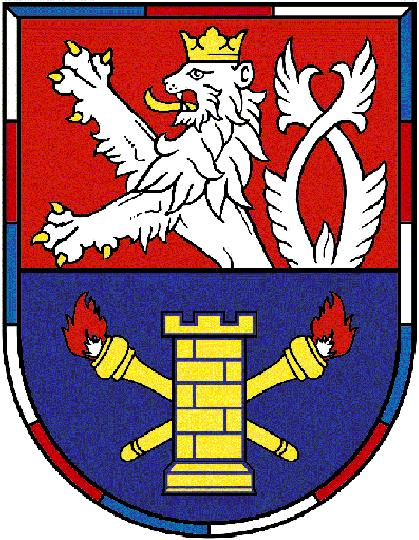 integruje rozvědnou i kontrarozvědnou činnost
součástí Ministerstva obrany
v čele stojí ředitel
úkolem je získávat, shromažďovat a vyhodnocovat informace, které jsou klíčové pro zajištění obrany České republiky
používá HUMINT, SIGINT, IMINT, OSINT a v neposlední řadě i bilaterální a multilaterální spolupráce
S ohledem na členství České republiky NATO a EU plní Vojenské zpravodajství i úkoly vyplývající ze závazků vůči těmto organizacím
[Speaker Notes: Ve znaku Vojenského zpravodajství se nachází na červeně a modře děleném, modro – červeno – stříbrnou trikolórou lemovaném španělském štítě v jeho horní polovině stříbrný dvouocasý korunovaný český lev ve skoku. V dolní polovině jsou umístěny dvě zkřížené zlaté pochodně, přes které je postavená zlatá věž s cimbuřím o třech stínkách.
Znak kombinuje tradiční symboliku útvarů, které byly v době vzniku podřízeny přímo Generálnímu štábu. Jedná se tedy o horní polovinu malého státního znaku ve své horní polovině a lem, tvořený trikolórou v národních barvách. Symboly umístěné v dolní polovině pak charakterizují hlavní úkoly služby. Pochodně odkazují na vnášení světla do temnot, symbolizují tedy v přeneseném slova smyslu vyhledávání zpravodajských informací. Věž s cimbuřím bez oken naopak značí pevné střežení svěřeného tajemství. Znak Vojenského zpravodajství je zařazen do registru Znaků útvarů AČR při VHÚ Praha.]
O zpravodajských službách cizí moci v oblasti obrany
VOJENSKÉ ZPRAVODAJSTVÍ
Mající původ v zahraničí, důležité pro obranu a bezpečnost ČR
Působnost
VZ
Získává, soustřeďuje a vyhodnocuje
O záměrech a činnostech namířených proti zabezpečení obrany ČR
O záměrech a činnostech ohrožujících utajované skutečnosti v oblasti obrany ČR
Příslušník VZ
PŘÍSLUŠNÍCI, KTEŘÍ JSOU V SLUŽEBNÍM POMĚRU VOJÁKA Z POVOLÁNÍ JSOU OPRÁVNĚNI DRŽET A NOSIT ZBRAŇ A POUŽÍT JI POUZE V PŘÍPADĚ NUTNÉ OBRANY NEBO KRAJNÍ NOUZE
JE VOJÁK Z POVOLÁNÍ, VOJÁK V ZÁLOZE NEBO ZAMĚSTANANEC VZ
-
JE PŘI PLNĚNÍ ÚKOLŮ POVINNEN DBÁT CTI, VÁŽNOSTI A DŮSTOJNOSTI OSOB I SVÉ VLASTNÍ, ABY NEVZNIKLA ŠKODA
MÁ SLUŽEBNÍ PRŮKAZ A EVIDENČNÍ ČÍSLO
-
LIDSKÁ PRÁVA A SVOBODY JEN PODLE ZÁKONEM STANOVENÝCH PRAVIDEL
-
-
...
KRYCÍ DOKLADY A KRYCÍ PROSTŘEDKY
SPECIFICKÉ PROSTŘEDKY ZÍSKÁVÁNÍ INFORMACÍ
SLEDOVÁNÍ
OSOBY JEDNAJÍCÍ VE PROSPĚCH
ZPRAVODAJSKÁ TECHNIKA
[Speaker Notes: Krycím dokladem nesmí být nikdy použit průkaz:
prezidenta republiky
poslance nebo senátora
člena vlády
člena Nejvyššího kontrolního úřadu
guvernéra České národní banky
služební průkaz státního zástupce a soudce
diplomatický pas
jakýkoliv doklad žijící osoby]
MINISTR OBRANY se souhlasem vlády po projednání ve výboru PS ČR
JMENOVÁNÍ ŘEDITELE VZ
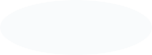 MINISTR OBRANY
ODVOLÁNÍ ŘEDITELE VZ
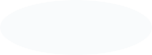 ODPOVĚDNOST ŘEDITELE VZ
MINISTR OBRANY
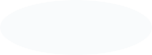 PRÁVNÍ ÚPRAVA
zákon č. 153/1994 Sb., o zpravodajských službách České republiky
zákon č. 289/2005 Sb., o Vojenském zpravodajství
VNĚJŠÍ KONTROLA
ZVLÁŠTNÍ KONTROLNÍ ORGÁN PS ČR
SOUDY
NKÚ
VEŘEJNOST
ROZPOČET?
SOUČÁSTÍ ROZPOČTOVÉ KAPITOLY MO
POLITICKÝ PŘESAH
VYŠŠÍ POLITICKÝ PŘESAH
BIS
MENŠÍ POLITICKÝ PŘESAH
VZ, ÚZSI
VZ působí vně vojenské sféry, zasahuje tedy výhradně do této sféry => nemá takový politický přesah (vs. Nagygate)
DOPLNĚNÍ K ZS
zák. č. 412/2005 Sb. o ochraně utajovaných informací
POŽADOVAT BEZÚPLATNĚ INFORMACE U ORGÁNU STÁTU, PRÁVNICKÉ OSOBY NEBO PODNIKAJÍCÍ OSOBY
UCHOVÁVAT V INFORMAČNÍCH SYSTÉMECH ÚDAJE DLE ZÁKONA
VYUŽÍVAT ÚDAJE ZE SVÝCH EVIDENCÍ POSKYTNUTÝCH NBÚ
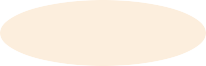 ZS jsou oprávněny:
VÉST EVIDENCE
VYUŽÍVAT ÚDAJE  Z EVIDENCÍ VZNIKLÝCH Z ČINNOSTI ORGÁNŮ ČESKOSLOVENSKÉHO STÁTU
ZPRACOVÁVAT OSOBNÍ ÚDAJE
PODÁVÁNÍ ZPRÁV ZS
Zprávy o své činnosti podávají ZS vládě a prezidentu republiky
Státním orgánům a policejním orgánům předávají ZS informace, které spadají do jejich působnosti
Výroční zprávy pro veřejnost
SPOLUPRÁCE ZS
ZS spolu navzájem spolupracují na základě dohod se souhlasem vlády
Spolupráce se službami cizí moci mohou ZS pouze se souhlasem vlády
NAGYGATE
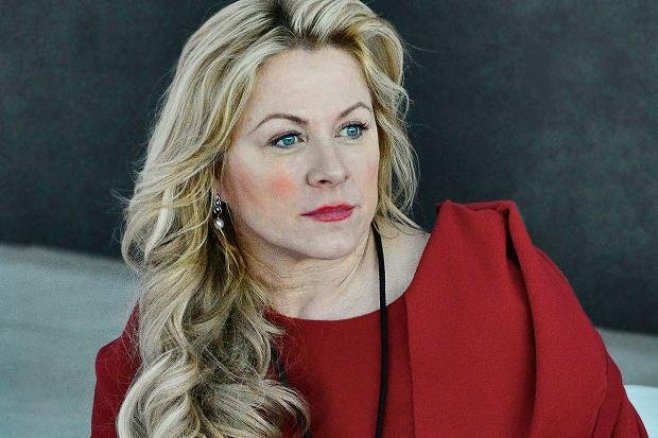 Rebelové, kmotři, femme fatale a tajné služby
Větev zneužívání VZ
Větev „rebelů“
Větev „kmotrů“
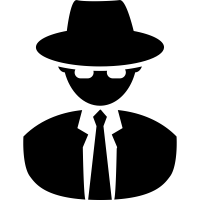 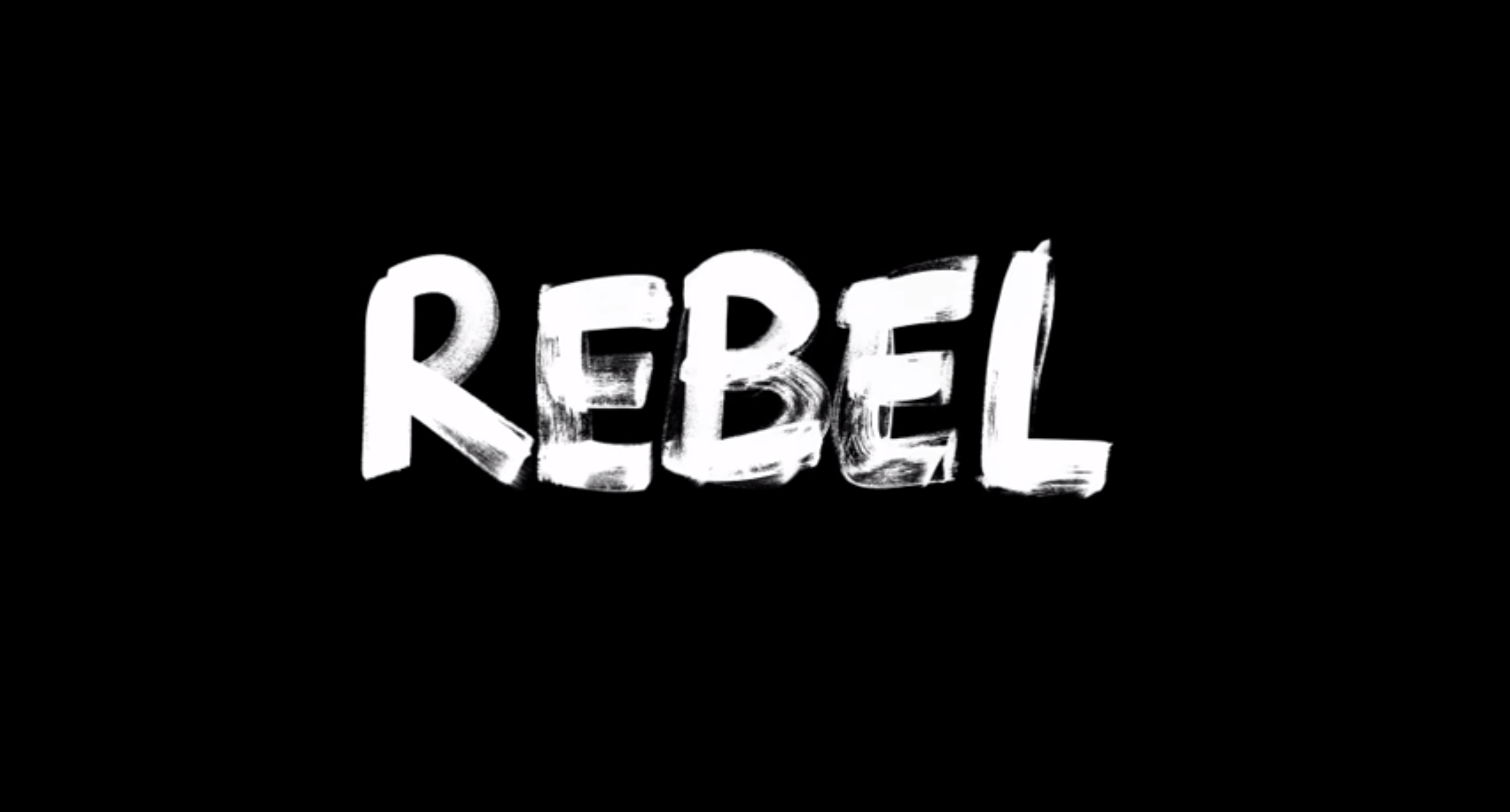 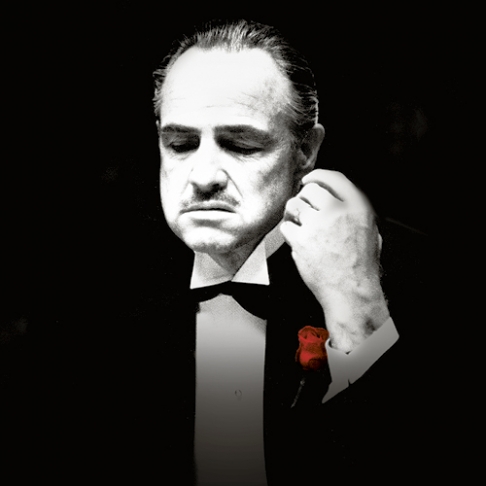 [Speaker Notes: http://www.ceskatelevize.cz/ivysilani/10117034229-168-hodin/215452801100531/obsah/404222-nagygate-utajeny-rozsudek]
„Libanonská“ kauza
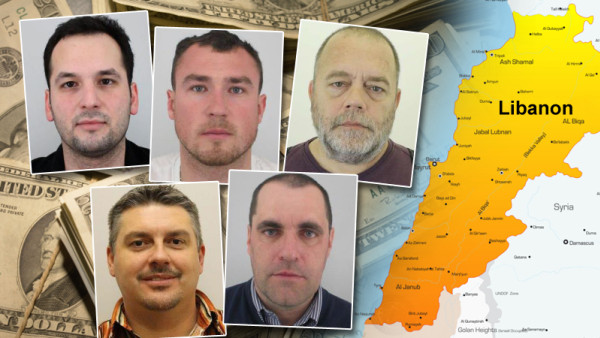 Alí Fajád - Libanonec podezřelý z podpory teroristů, kterého česká policie zadržela na žádost USA 
Premiér den po příjezdu: “Je důležité zjistit, proč tam ti lidé vůbec jeli.”.  - on a MO měli vyšetřovat celou kauzu, dle zákona se ZS vládě zodpovídá
Věděla vláda o této operaci?
Jednal ředitel VZ samostatně bez vědomí vlády? => nebylo to viditelné v žádném personálním opatření
Zapojení ve prospěch třetí strany?
Stálá parlamentní komise pro kontrolu činnosti VZ kauzu 4.2. uzavřela tak, že VZ jednalo v souladu s legislativou a úkoly